Mega Goal 2.3
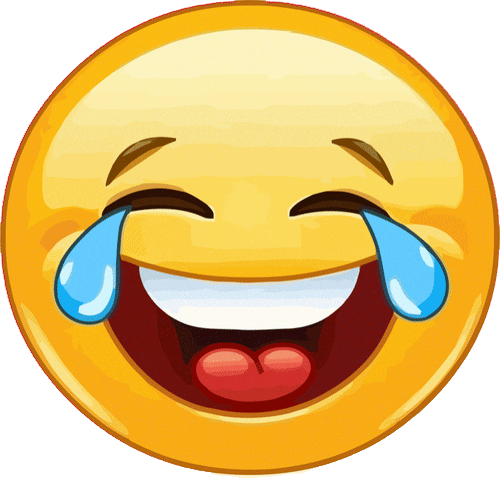 Unit 1Laugh Out LoudForm, Meaning & Function
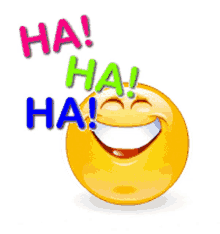 Done by: Entisar Al-Obaidallah
Lesson Objectives
01
02
03
Express
Distinguish
Use
Wishes , regrets , and criticism
Between such ….that  and so ……..that
Must , can , could , couldn’t , May or might correctly
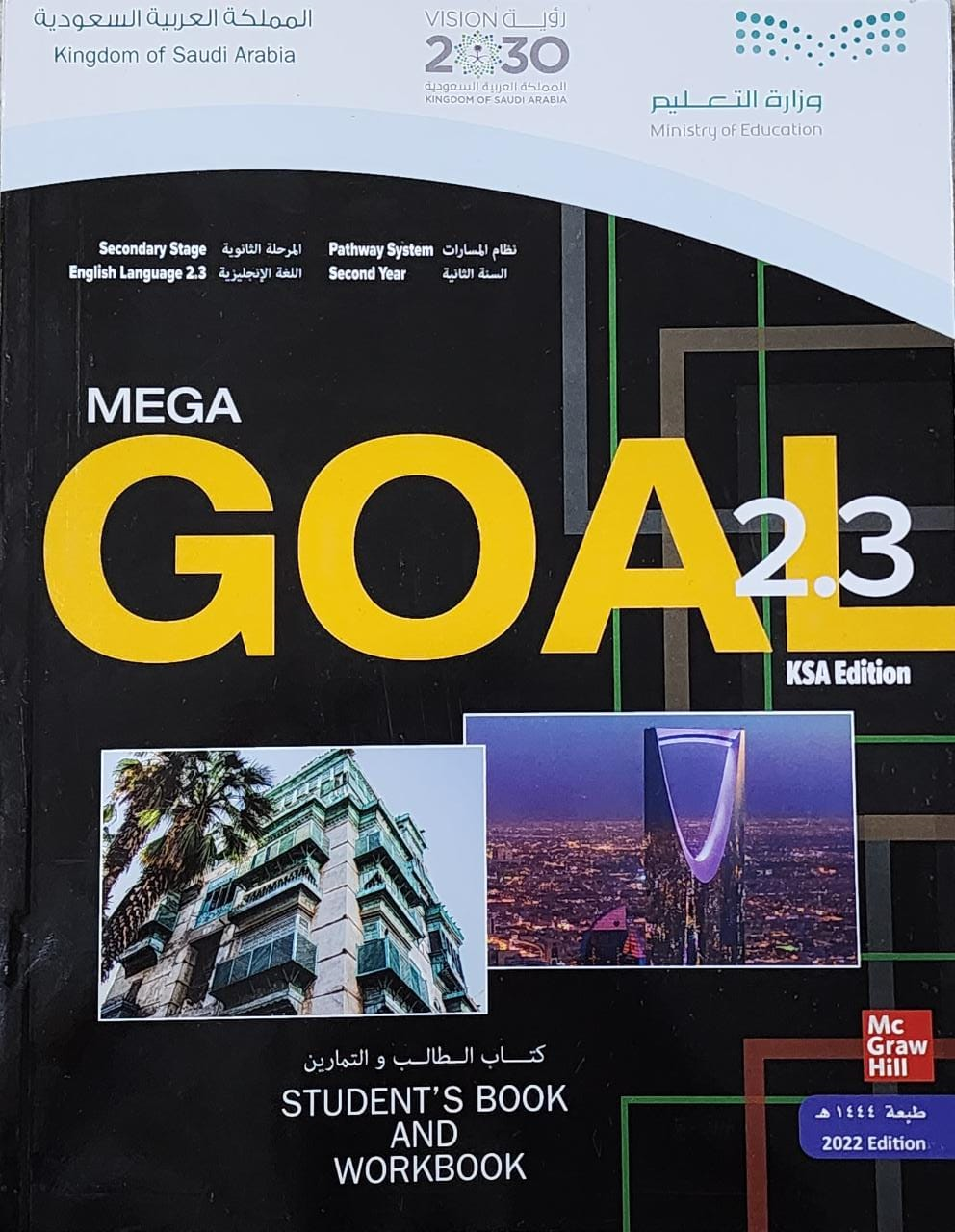 Book Open
Page ( 16)
Expressing Regret( Past )
Wish + Past Perfect
Use WISH for things happened in the past - you now Regret. This means we want to be able to change a situation in the past.
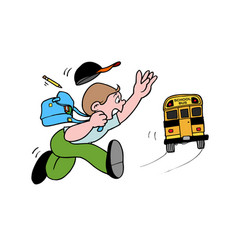 Form :
S + wish + past perfect ( had + V P.P3)
Example :
Past perfect
I missed the bus
I wish I had woken up early.
( I didn't wake up early and I missed my bus.)
Past simple
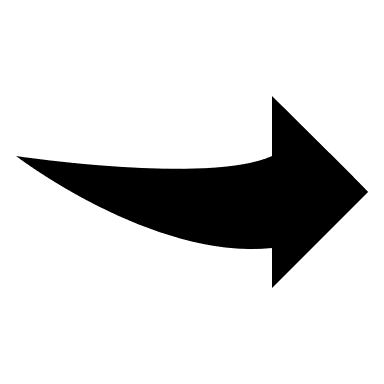 Past Perfect
Past Simple
Expressing a wish( Present)
Wish + Past Simple
Use WISH & IF ONLY for things you want to happen now - probably won’t happen
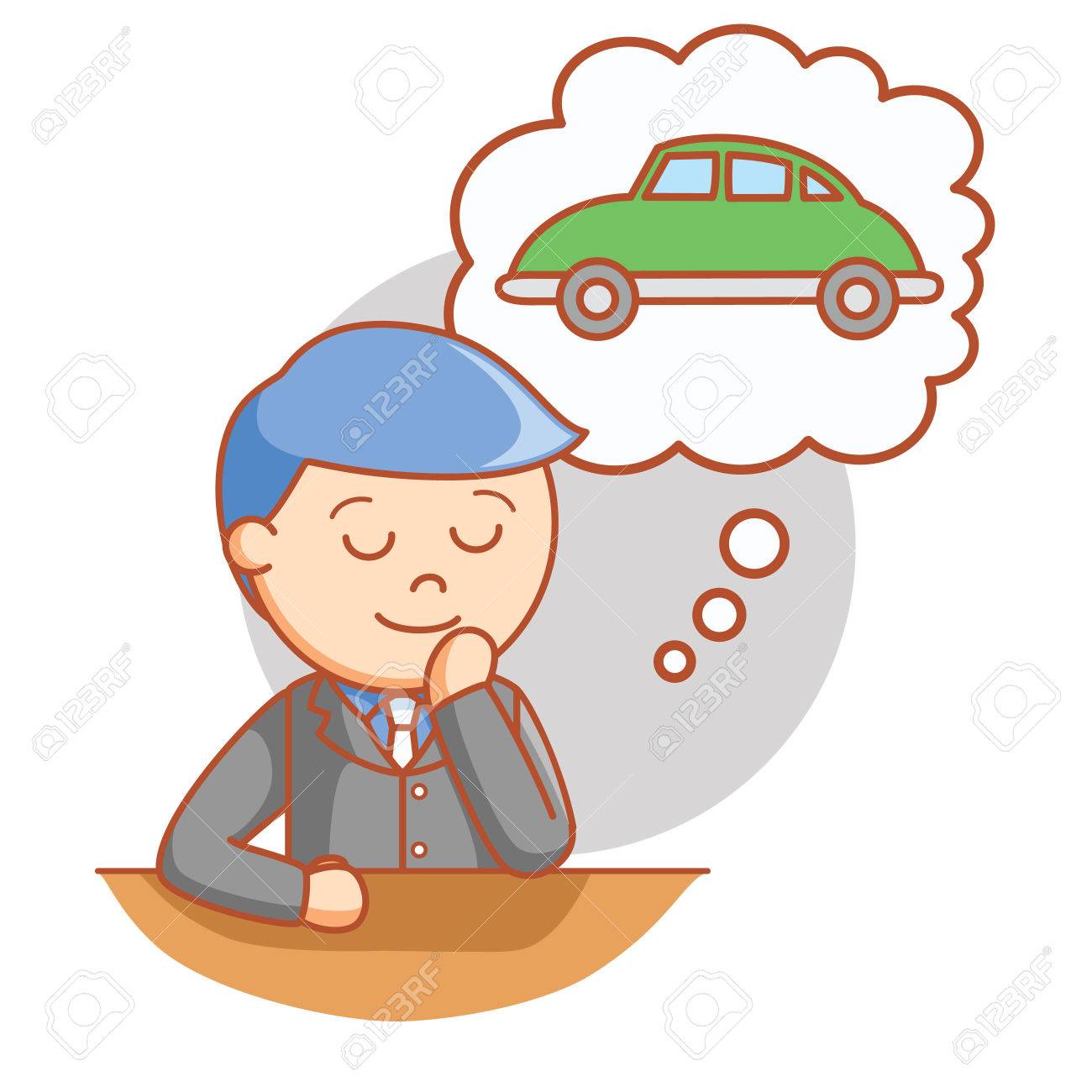 Form :
S + wish + Simple Past
Example :
Past Simple
I don’t have a car
I wish I had a car .
(  I don’t have a car and I would like to have it)
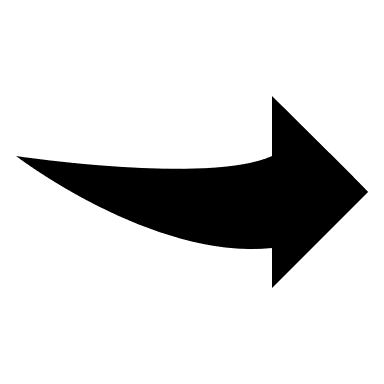 Present simple
Past Simple
Present Simple
Expressing a wish( Present)
Wish + Past Simple
*When you use the verb to be the form is “were”.
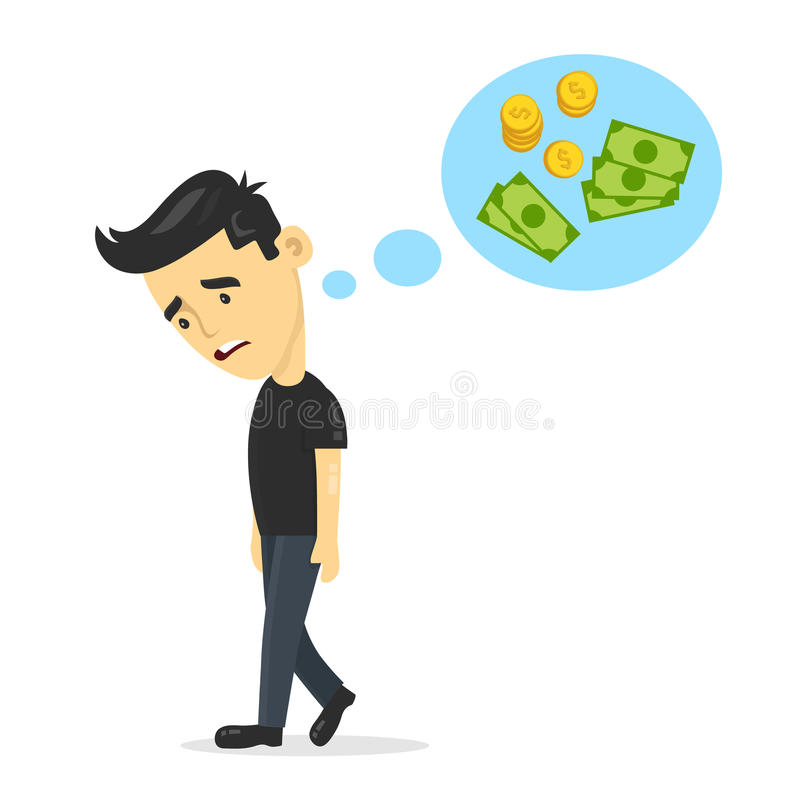 Form :
S + wish + Simple Past
Example :
Past Simple
I am poor .
I wish I were a millionaire!
( I I don’t have a lot of money and I would like to have it)
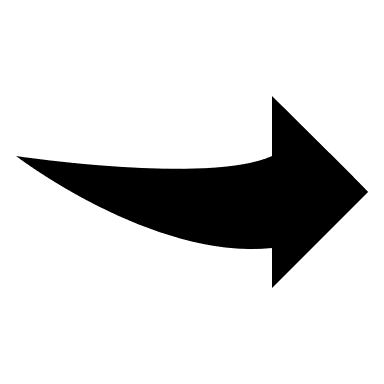 Verb to be
were
Verb to be
Expressing a wish( Future)
Wish + would ( infinitive)
*Use wish and if only for things you want to happen in the future but probably won’t happen.
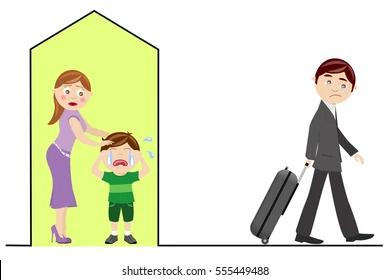 Form :
S + wish + Future
Example :
future
I wish he would stay!
My father will leave for work soon
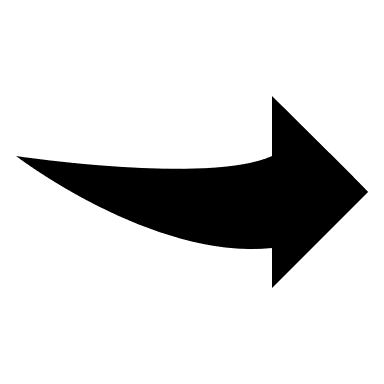 Future
Would + infinitive
future
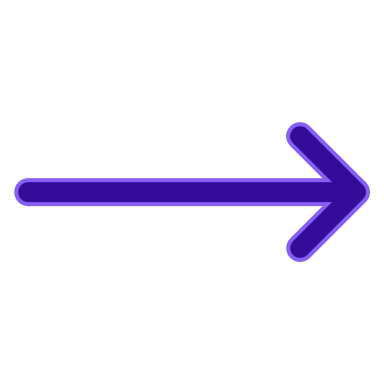 Past Simple                    past perfect (had+ VP.P3)

Present  Simple             past simple

Future Tense                  ( would + infinitive verbs )
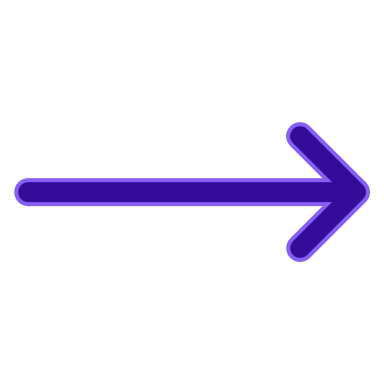 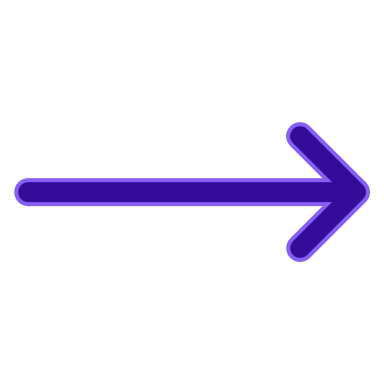 Note:When we use the verb to be the form is “were”  with all pronouns
Expressing Criticism\Complaining
( Annoying Situation)
WISH + WOULD + Infinitive
Use WISH & IF ONLY express our annoyance. We hope that attitude will change in the future
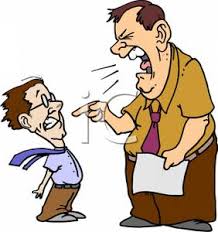 Form :
If only / I wish + would + verb(infinitive)
Example :
Future+ infinitive
I wish he would stop yelling at me
( I'm annoyed because he always yells at me and I want him to stop)
My boss yells at me
Annoying action
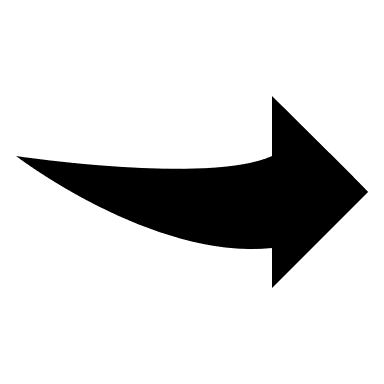 Present action
Future
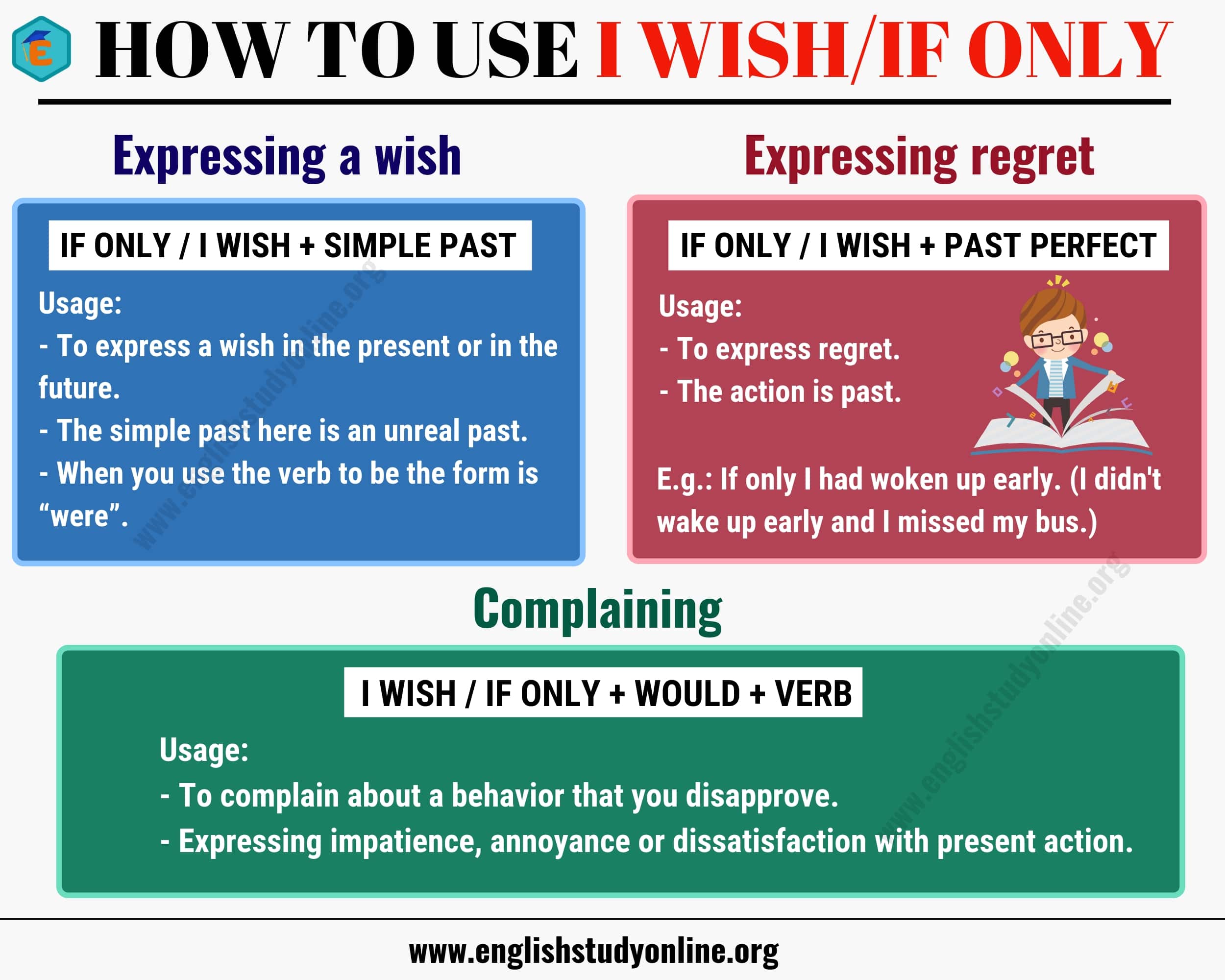 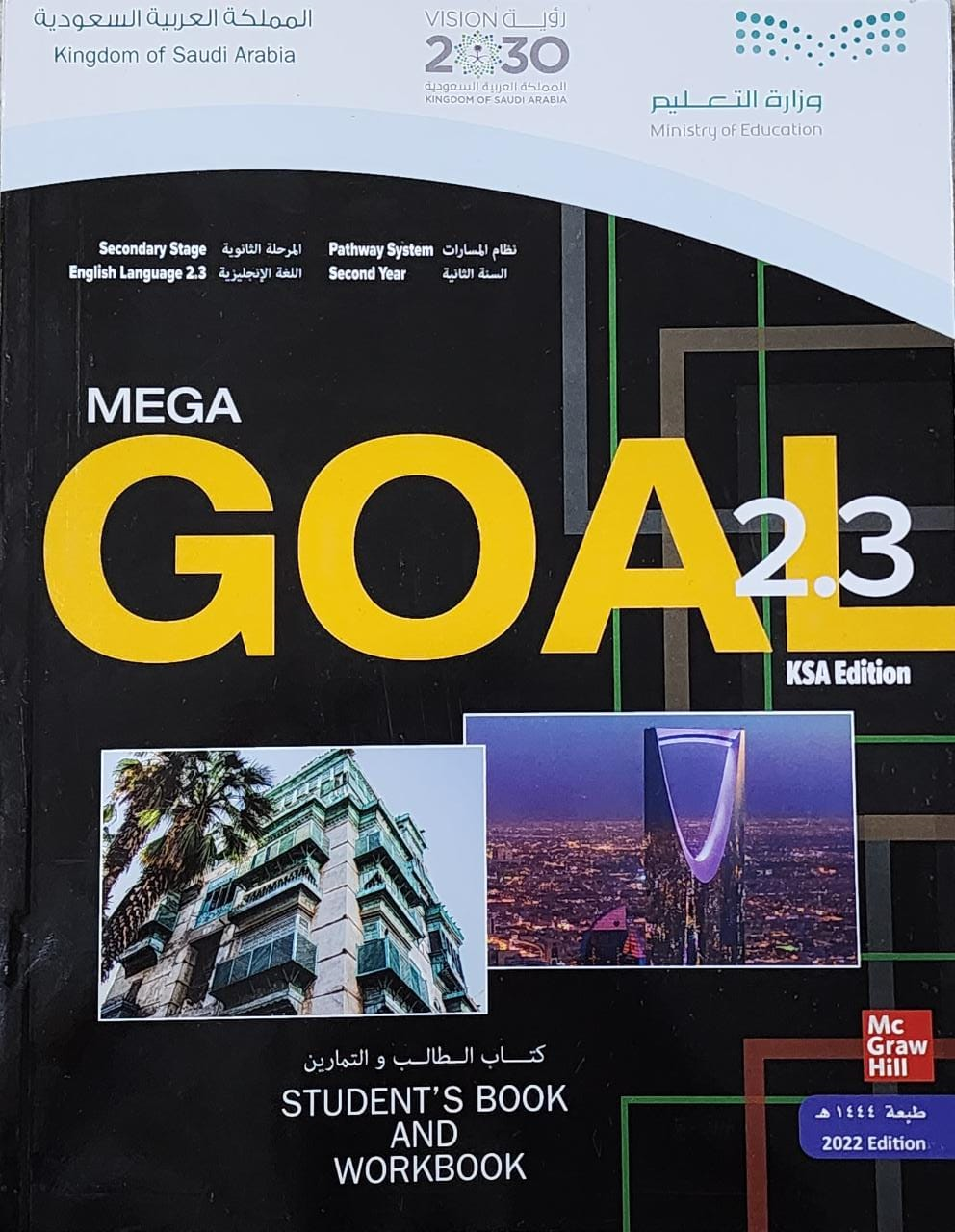 Book Open
Page ( 16)
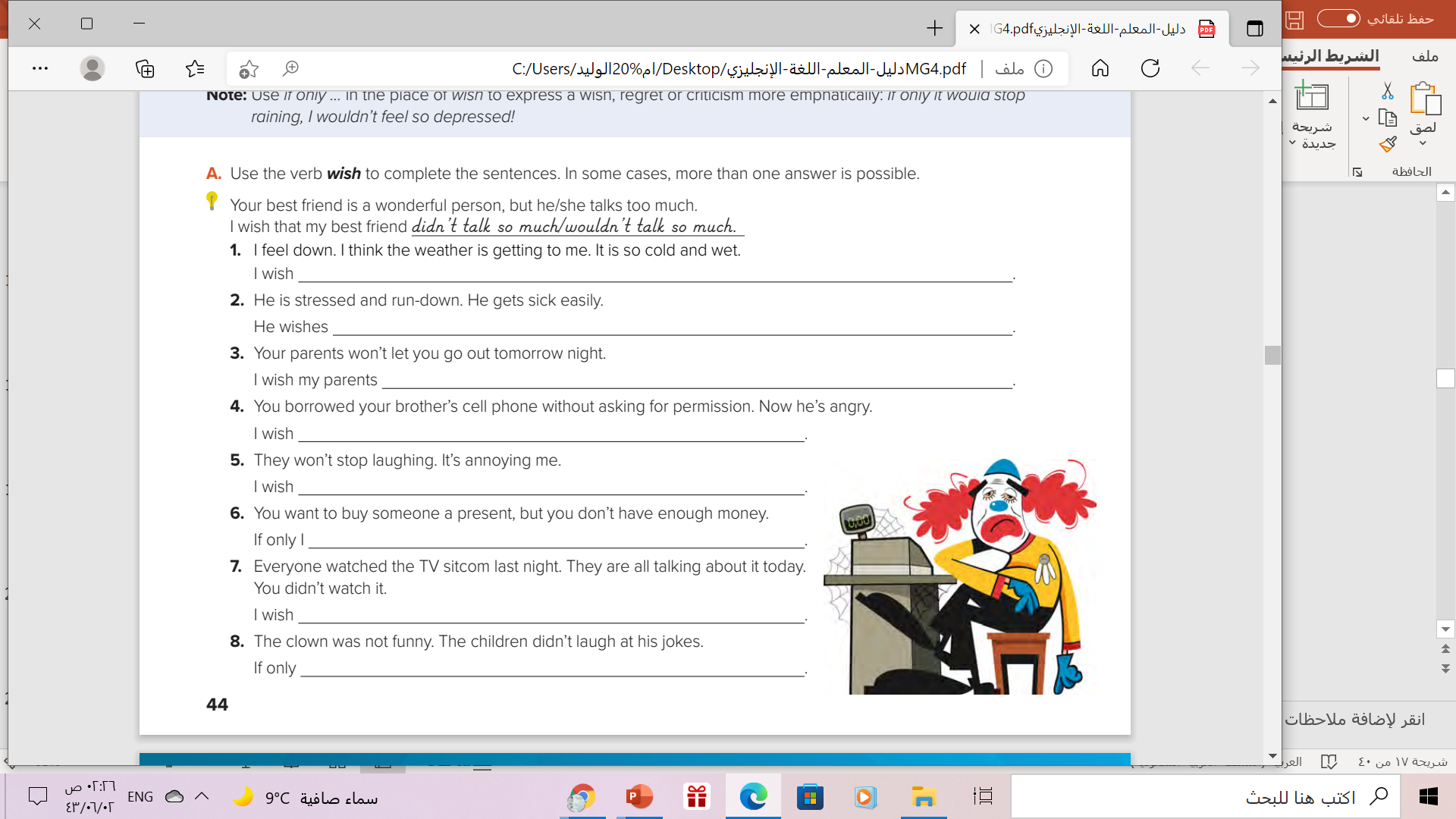 it wasn’t so cold and wet. 	   /    I wasn’t so down.
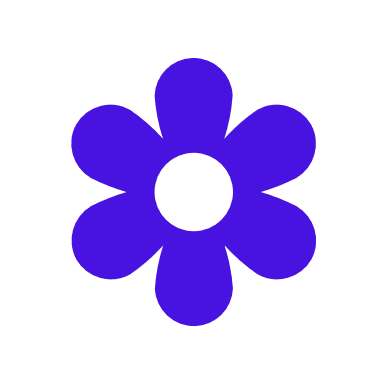 he wasn’t so run-down and stressed.  / he wouldn’t get sick so easily
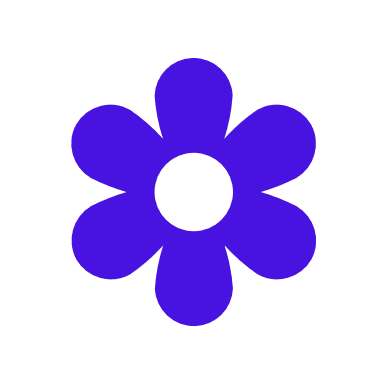 would let me go out tomorrow night
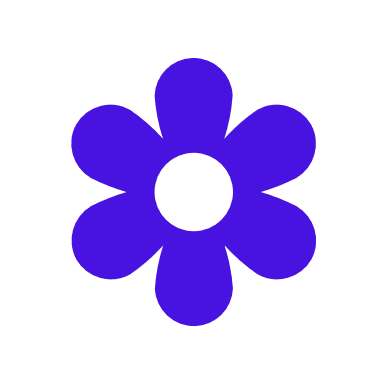 I hadn’t taken my brother’s cell phone without asking permission
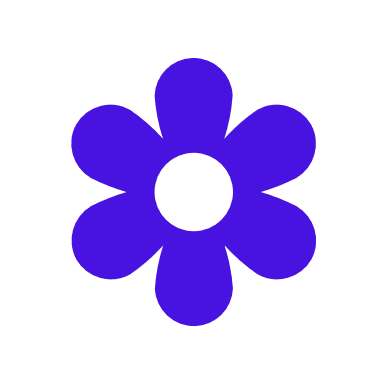 they would stop laughing
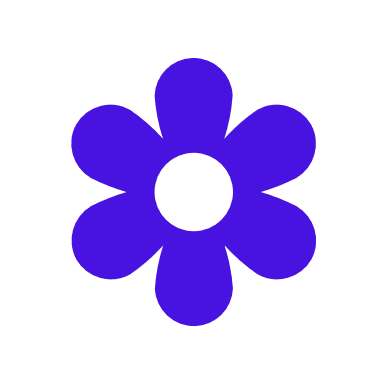 I had enough money to buy that present
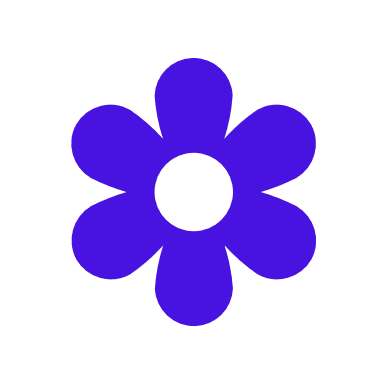 I had watched the TV sitcom
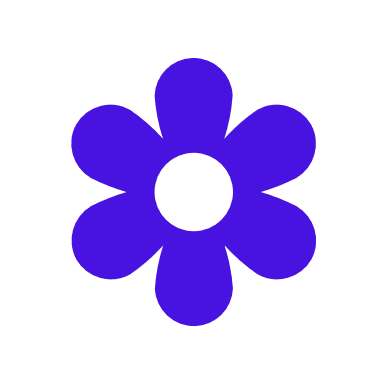 the children would laugh at the clown’s jokes
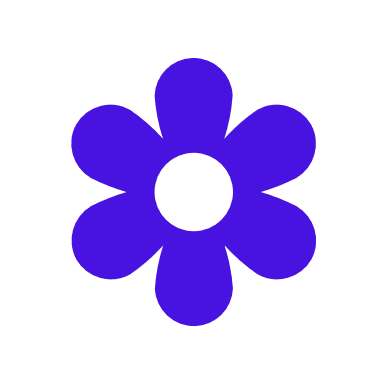 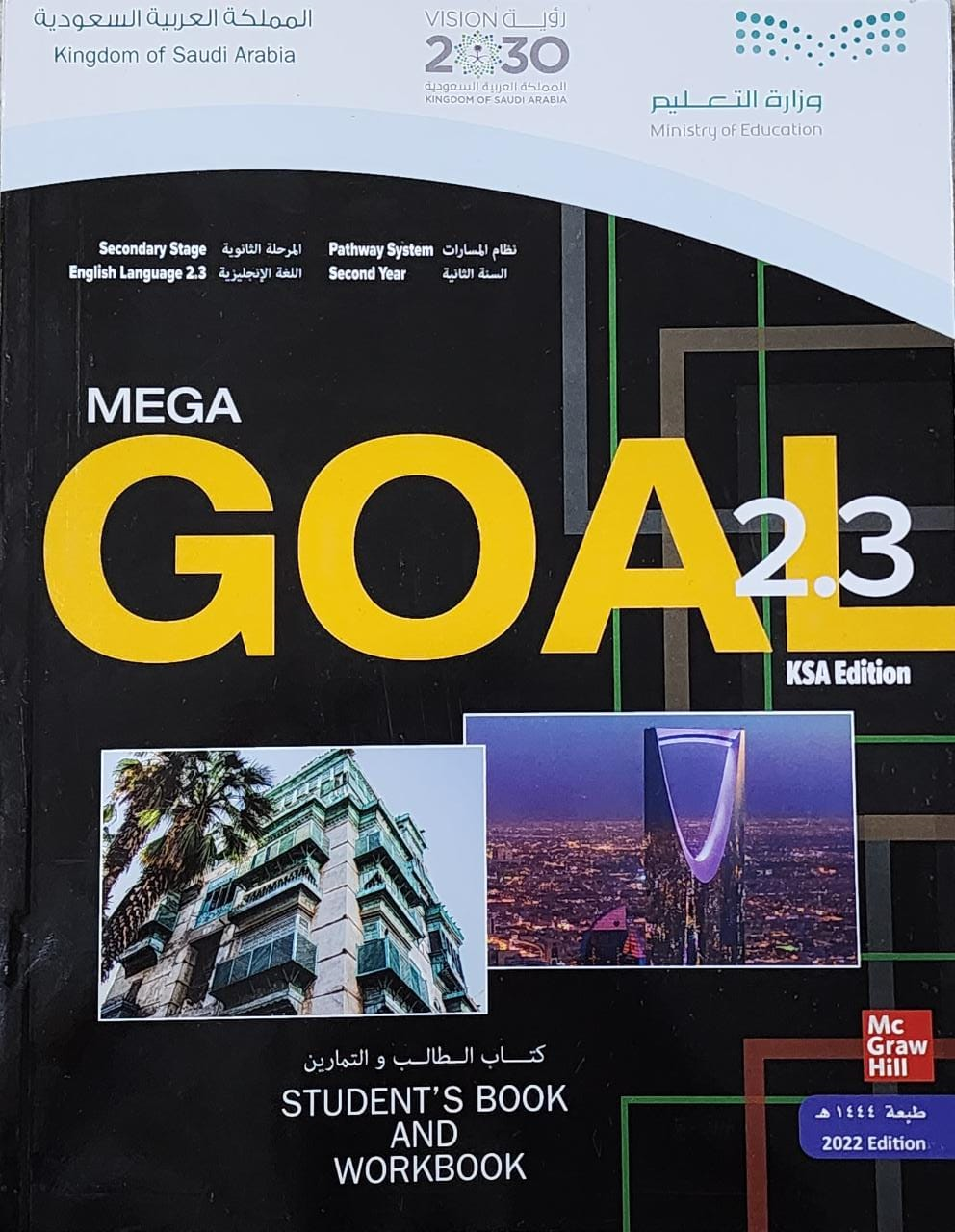 Book Open
Page ( 17)
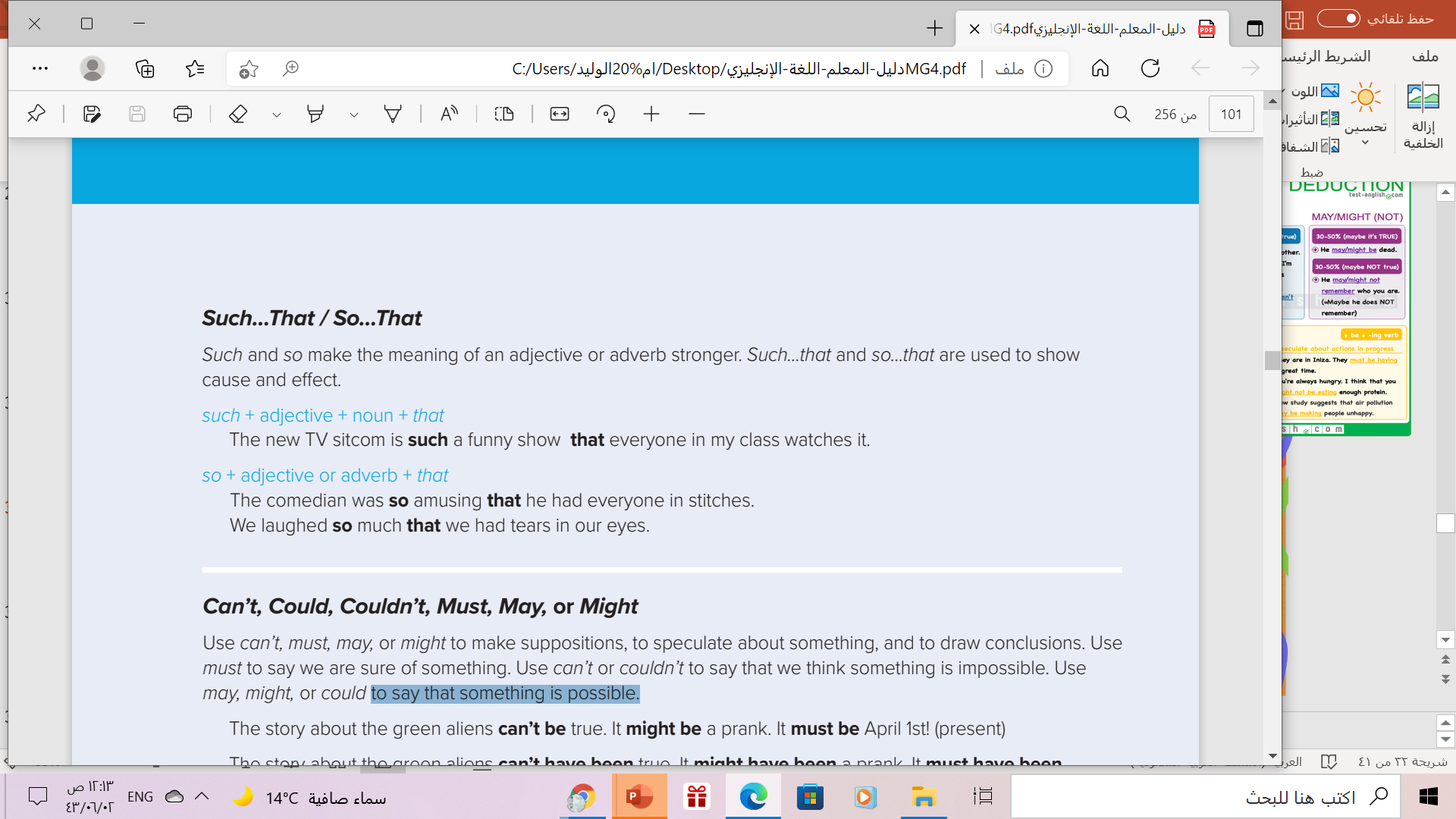 So …………….That
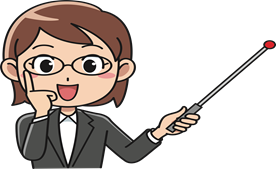 1- make the meaning of an adjective or adverb stronger 
2- show cause and effect.
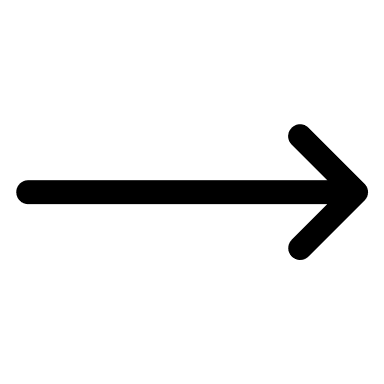 The cause
a) I was very tired .
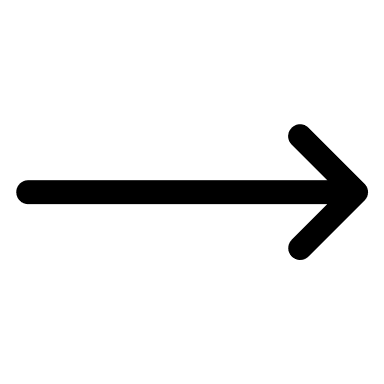 The Result
b) I couldn’t finish my homework.
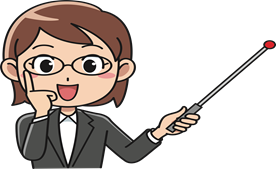 We join the two sentences using this form: So +Adjective + that
Note: 
omit “very” when you join the two sentences
I was so tired  that I couldn’t finish my homework.
The cause
The Result
Such …………….That
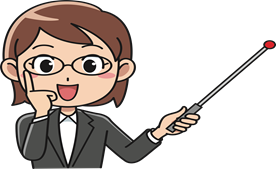 1- make the meaning of an adjective or adverb stronger 
2- show cause and effect.
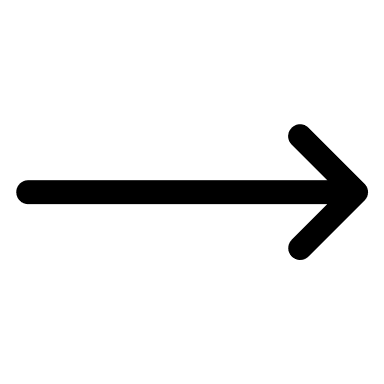 a) It is an amazing book .
The cause
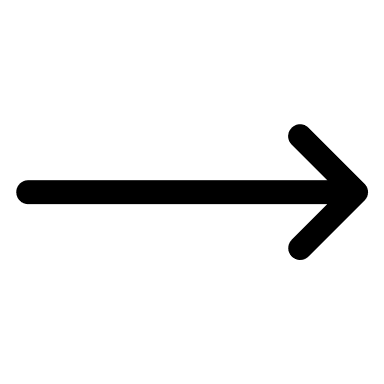 b) I have read it many times.
The Result
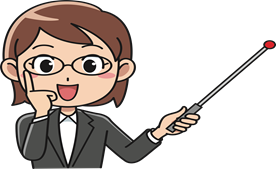 We join the two sentences using this form: Such +Adjective + noun + that
adjective
noun
It is such an amazing books  that I have read it many times.
The Result
The cause
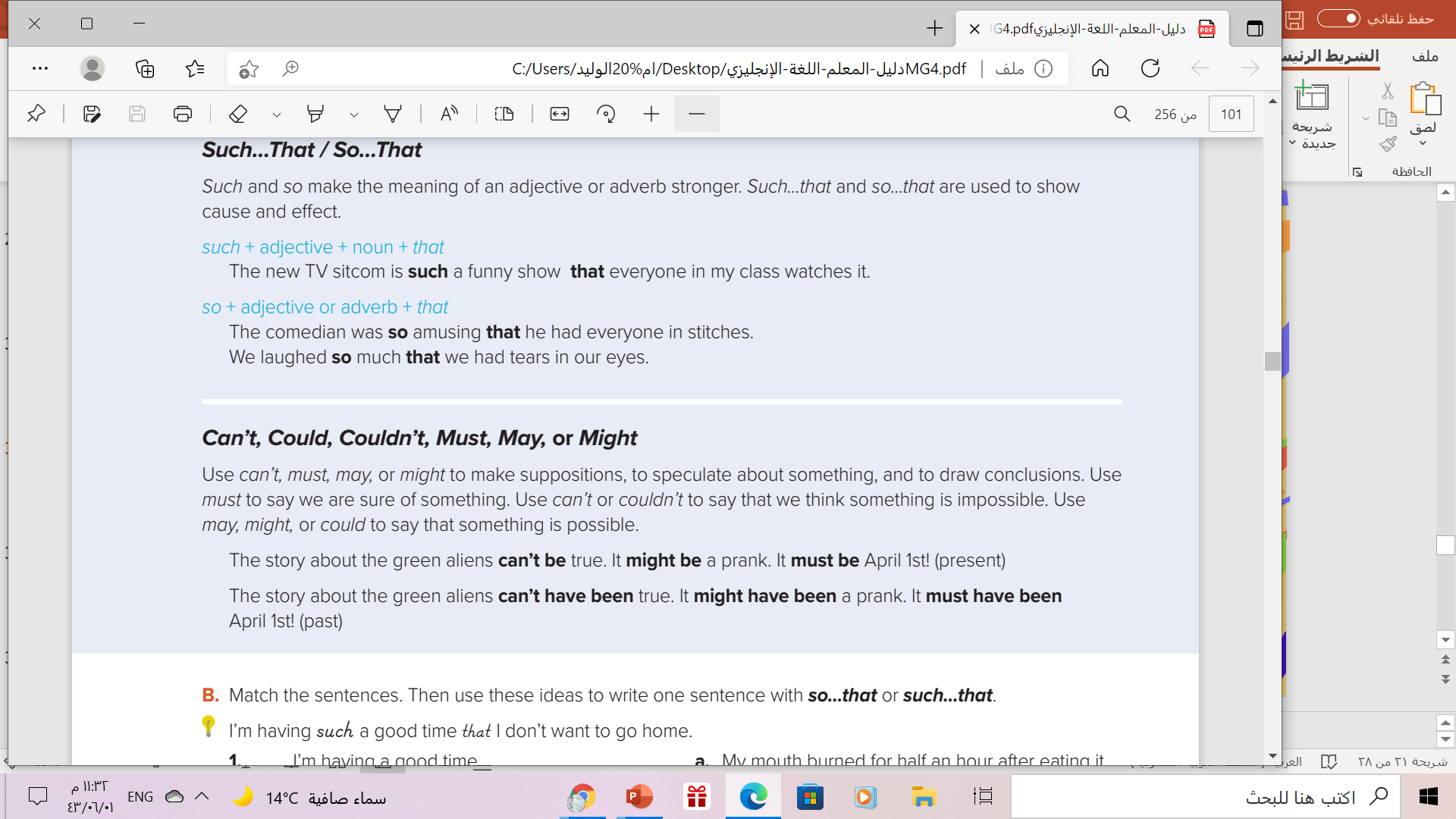 Can’t, Could, Couldn’t, Must, May, or Might
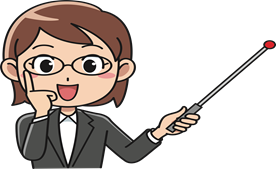 What is the difference between them ?
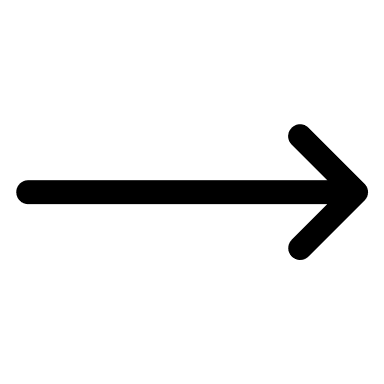 to make suppositions, to speculate about 
something, and to draw conclusions.
can’t, must, may, or might
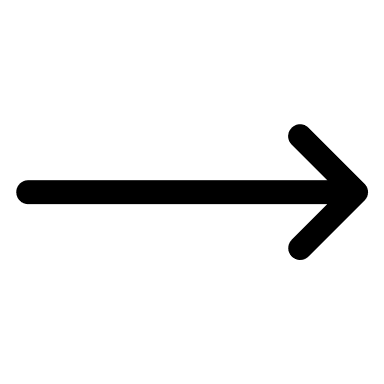 must
to say we are sure of something
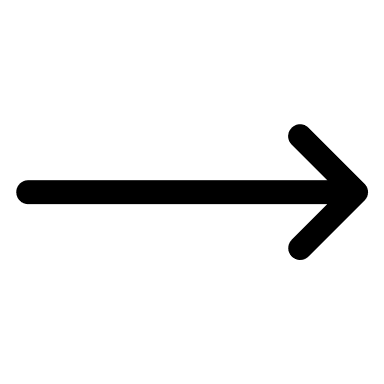 can’t or couldn’t
to say that we think something is impossible
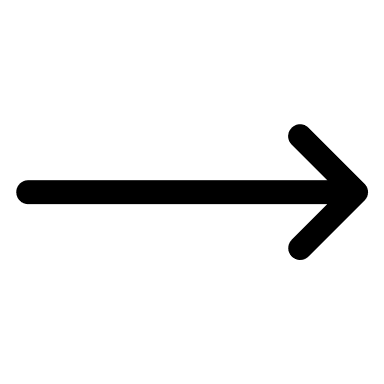 to say that something is possible.
may, might, or could
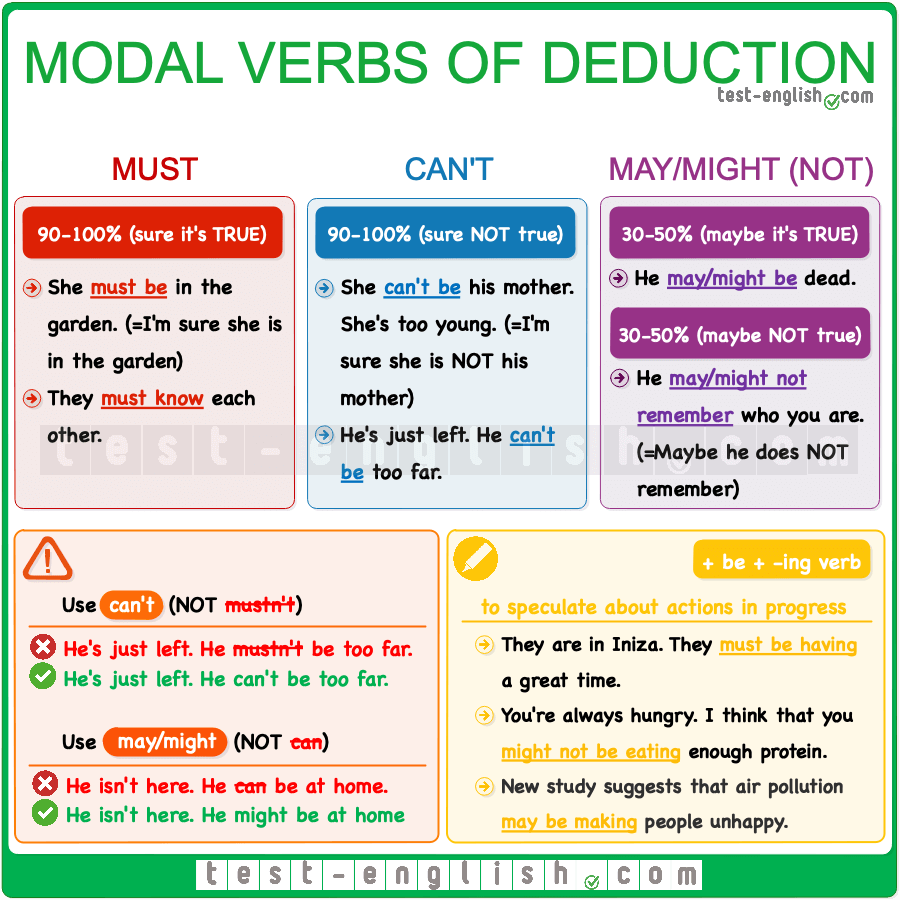 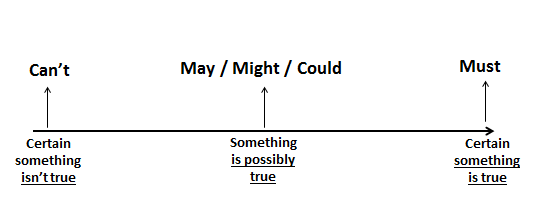 Match the sentences. Then use these ideas to write one sentence with so…that or such…that
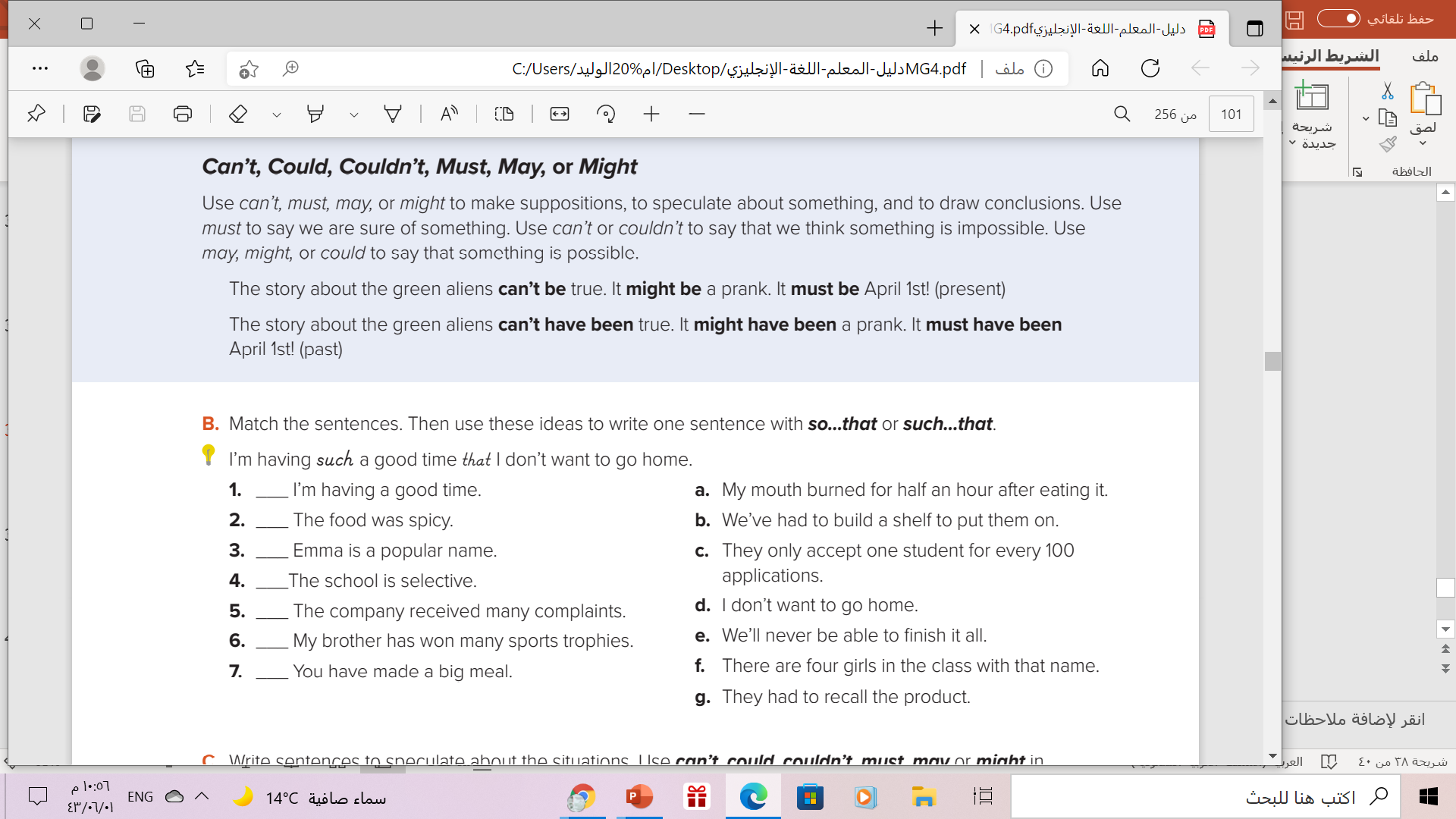 1. d. I’m having such a good time that I don’t want to go home
d
2. a. The food was so spicy that it burned my mouth for half an hour after eating it
a
3. f. Emma is such a popular name that there are four girls in the class with that name.
f
c
4. c. The school is so selective that they only accept one student for every 100 applications
g
b
5. g. The company received so many complaints that they had to recall the product
e
6. b. My brother has won so many sports trophies that we’ve had to build a shelf to put them on.
7. e. You have made such a big meal that we will never be able to finish it
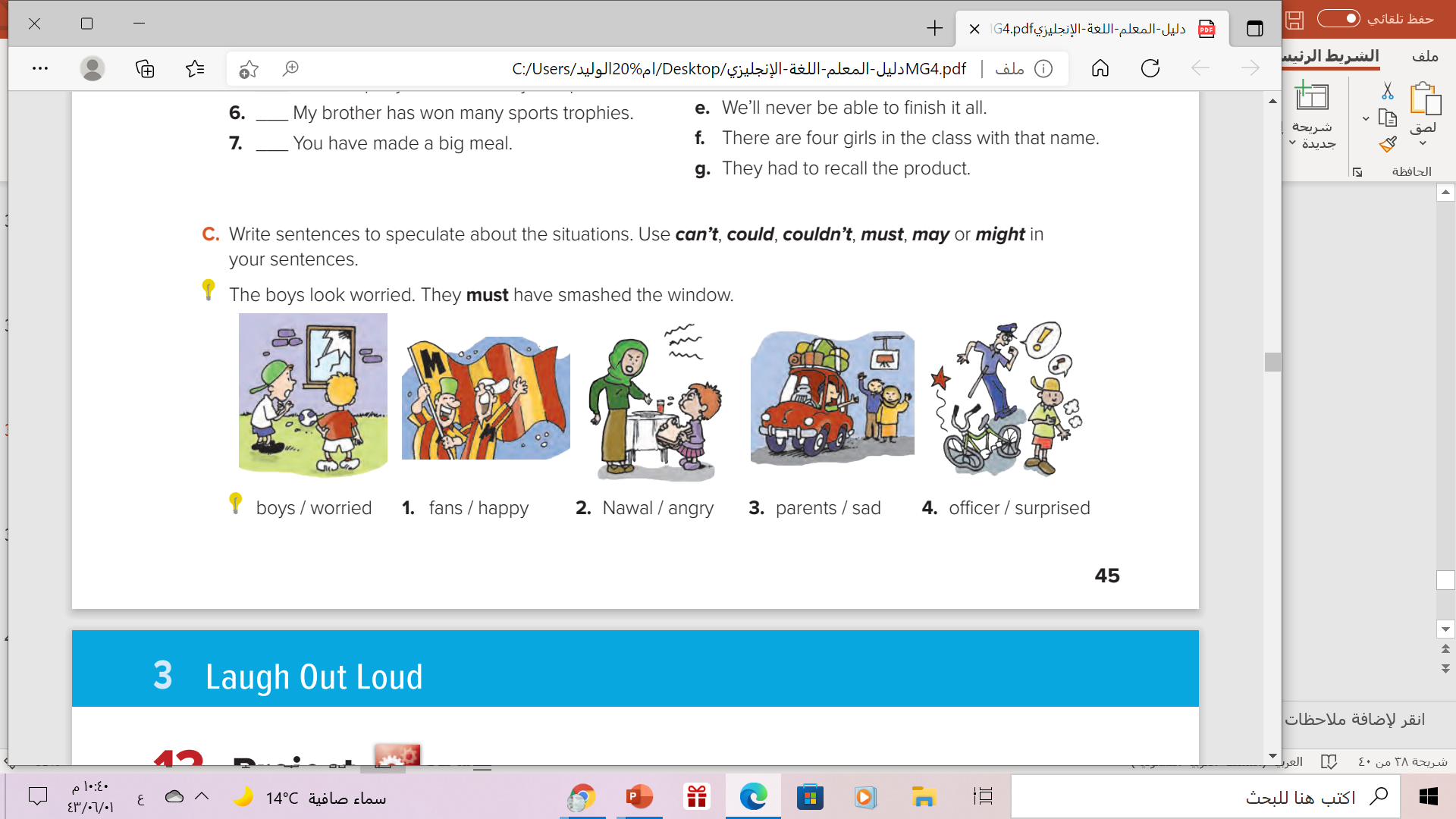 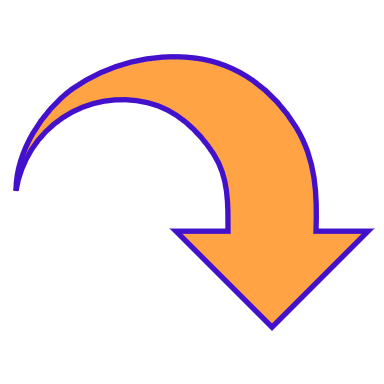 1. The fans look happy. Their team must have won the game. They can’t have lost.
2. Nawal looks angry. She may never stop shouting. / Her daughter must have done something terrible.
3. His parents are sad. He must be going to college.
4. The officer is surprised. The boy might have crashed into him.
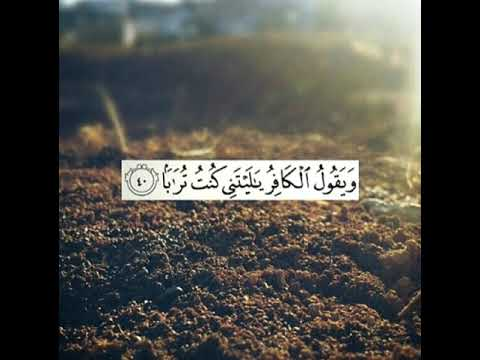 Remember..
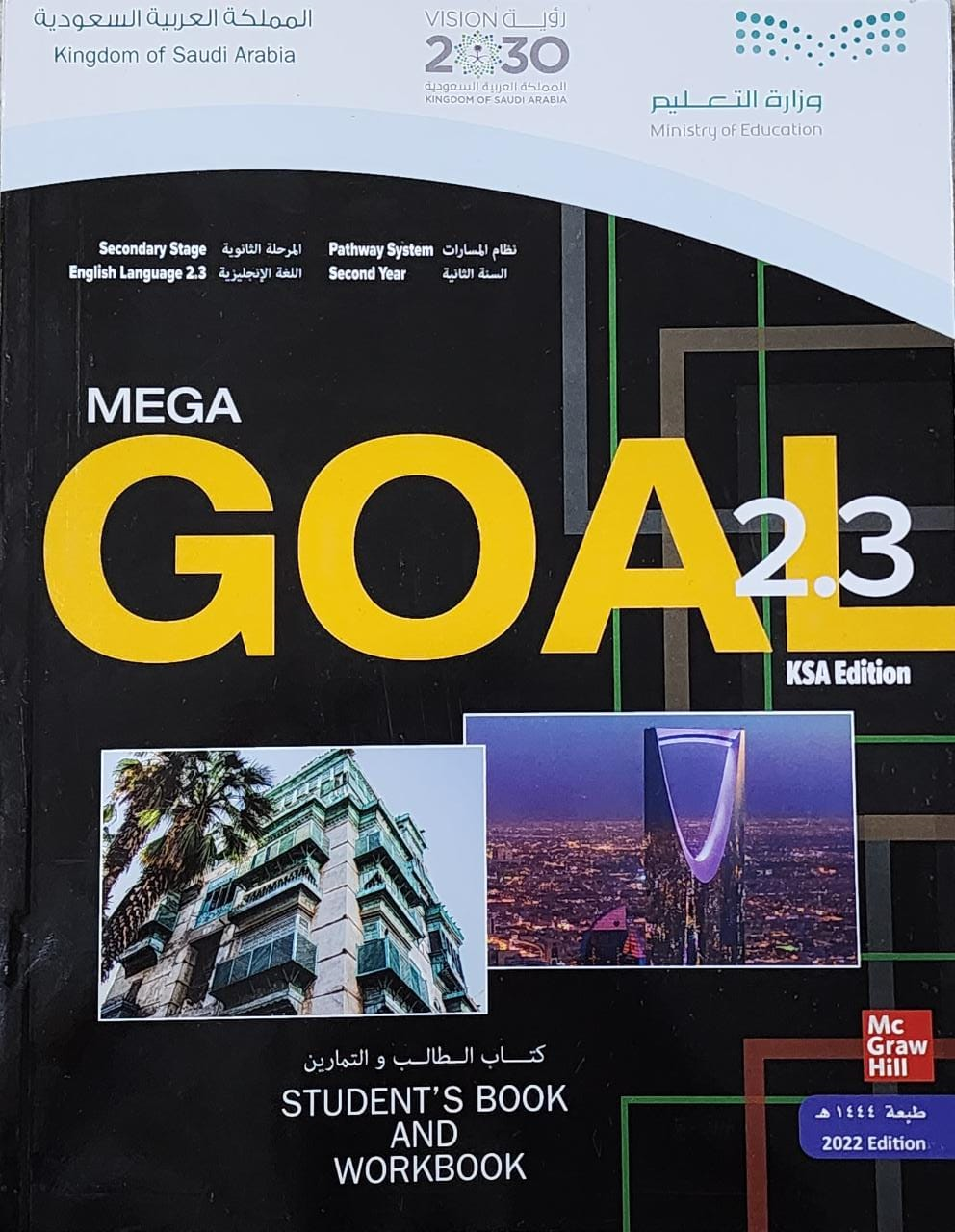 Homework
Workbook , page ( 90  ) exercise ( M )
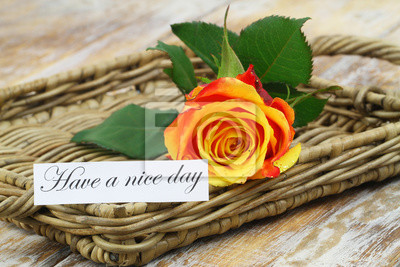 Thanks